DELETE THIS SLIDE PRIOR TO PRESENTATION
This PowerPoint serves as a template presentation which introduces topics related to air quality and is part of a suite of presentations provided by the EPA for the Megacities program.

See speaker notes for an additional description of slide content. Slides should be edited or added to as necessary for your particular needs. Slides with highlighted yellow text require the addition of specific context and information for your city.
1
Source Apportionment
Overview
1. Pollutant Sources
2. Positive Matrix Factorization
3. Using Source Apportionment in BenMAP Analyses
3
Section 1: Pollutant Sources
1. Pollutant Sources
2. Positive Matrix Factorization
3. Using Source Apportionment in BenMAP Analyses
4
Where Do Pollutants Come From?
5
Pollutant Types
6
[YOUR CITY]: Pollution Sources
In this slide, include major sources of pollution in your city. If possible, please elaborate on the trends in pollution sources in following slides, i.e., changes in vehicle composition, decreases in solid waste burning, new industries or industry regulation
 Example: Accra
Crustal dust
Biomass burning​
Vehicle emissions​
Tire and brake wear​
Road dust​
Sea salt​
Solid waste burning
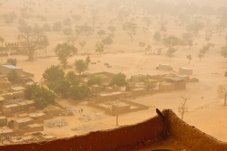 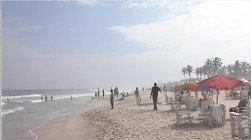 Sea spray at Labadi beach
Harmattan winds
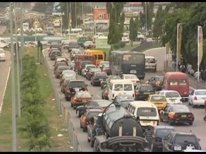 7
Traffic in Accra
[YOUR CITY]: Emissions Characteristics
Include elemental breakdown of pollution sources in your city if there is an existing study documenting source types and elemental composition of emissions.
Example: Accra
8
Gugamsetty et al. 2012, Zhou et al. 2013, Vossler et al. 2015, Zhou et al. 2014​
[Speaker Notes: This information will need to come from a source apportionment study already completed in your city. Karagulian et al., 2015 may mention relevant studies. Conducting a literature search on articles related to your city and the terms “Source Apportionment,” “PMF,” or “chemical mass balance” may be helpful as well.]
[YOUR CITY]: Source Apportionment
If data is available, include overview of source apportionment in your city
Example: Accra
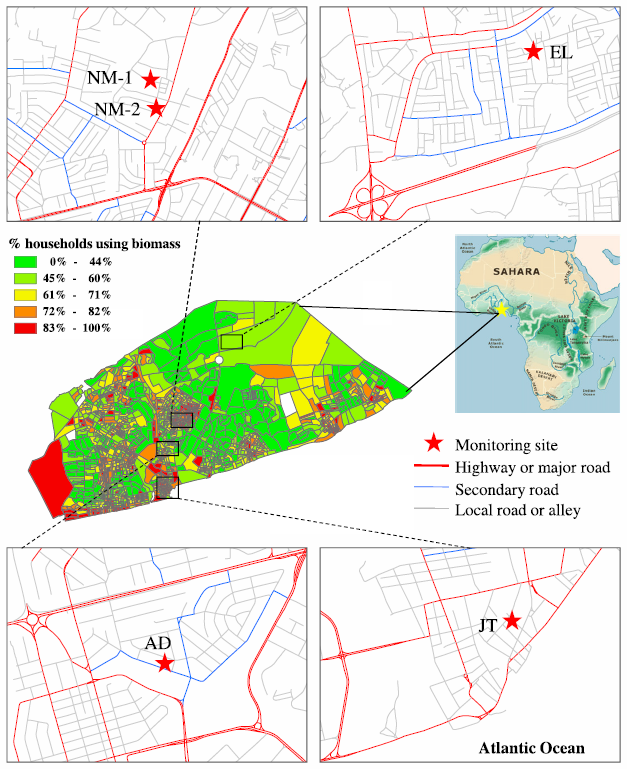 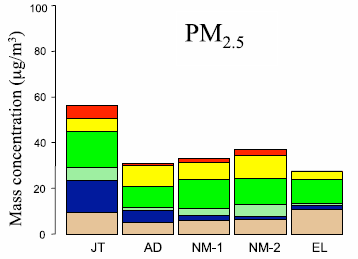 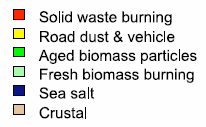 9
Zhou et al. 2013
Source Apportionment Global Review
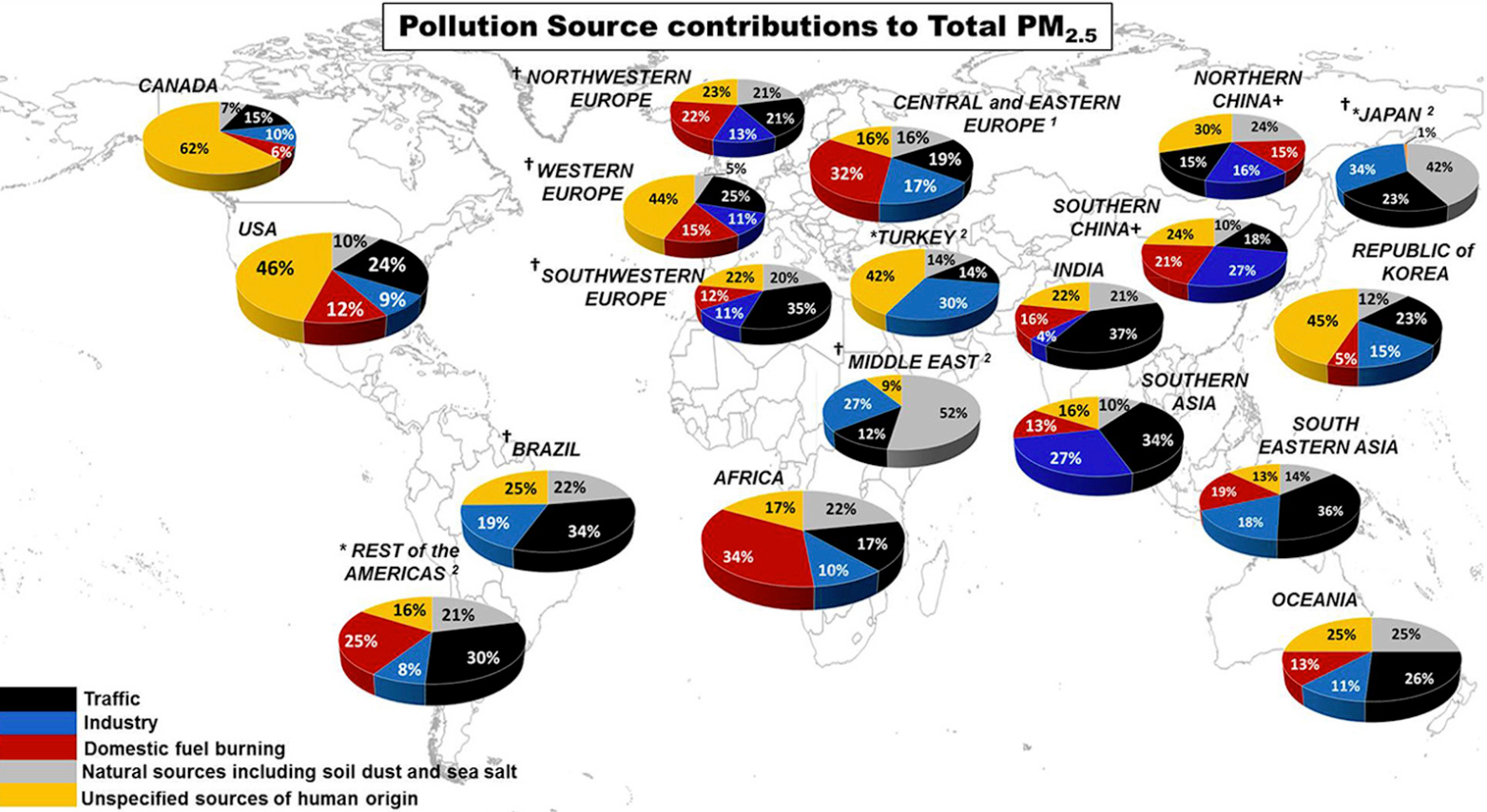 10
Karagulian et al., 2015
Source Apportionment Global Review
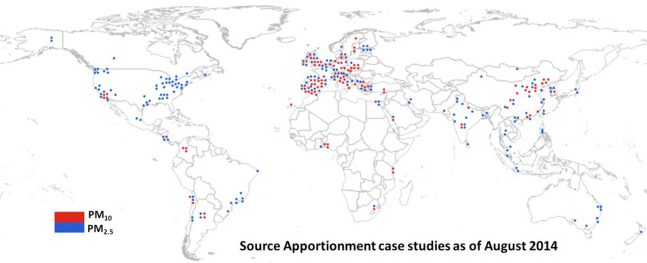 11
Karagulian et al., 2015
Source Apportionment Global Review
419 source apportionment studies in 51 countries analyzed ambient urban PM2.5 for its source
Add values of your city if applicable
12
Karagulian et al., 2015
Source Apportionment
Best supported by gravimetric / filter samples that can be chemically analyzed to identify
Organic constituents
Metals
Use tools such as positive matrix factorization (PMF), chemical mass balance models (CMB), or the Unmix model to analyze speciated data, match sources and estimate contributions of each
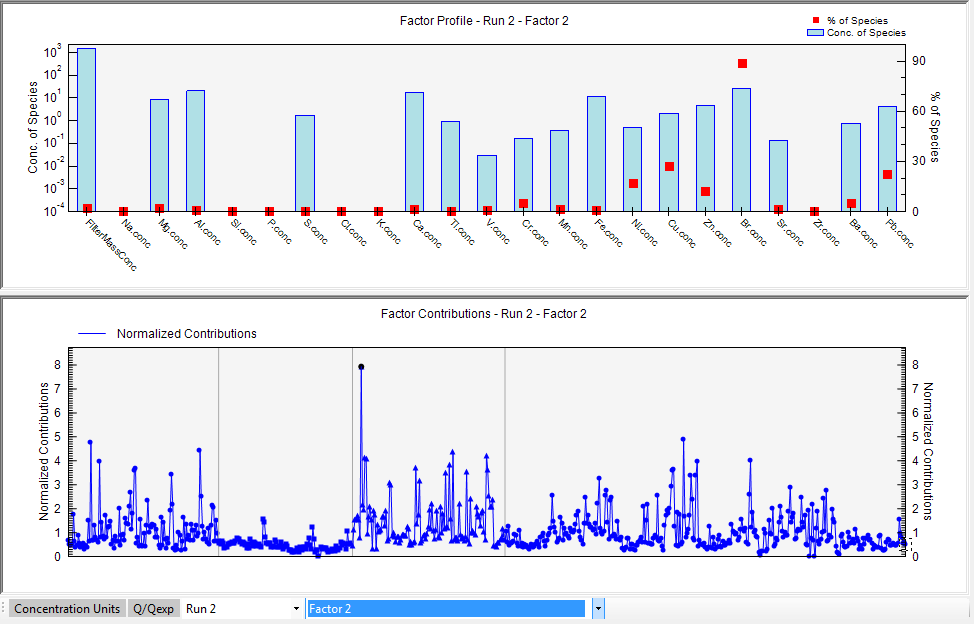 Bottom-Up and Top-Down Approaches to Air Quality
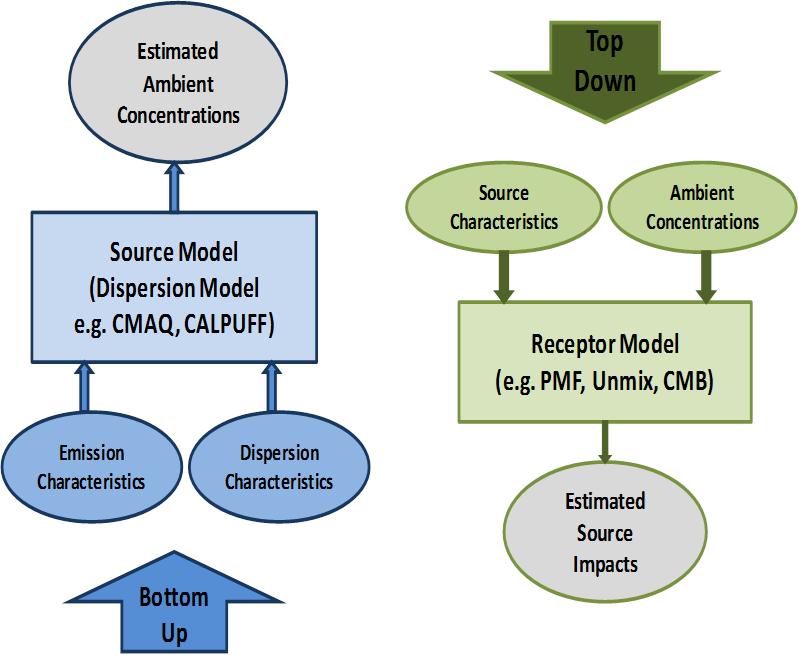 14
Adapted from Johnson et al. 2011 by Sonoma Technologies, Inc., used with permission.
Receptor Models
f = species profile​
g = amount of mass contributed by each factor
e = error
15
Receptor Models
knowledge about sources
complete
none
PMF
UNMIX
CMB
Chemical
Mass
Balance
Model
Multivariate
Receptor
Model
Confirmatory Factor
Analysis Models
Regression Models
Explanatory Factor
Analysis Models
p is known
F is known
m = 1
p is unknown
F is unknown
m > 1
p is hypothesized
F is partially known
m > 1
16
[Speaker Notes: CMB can be applied to one sample, requires source profiles, effective near-source with well characterized source emissions. ​
UNMIX does not use uncertainty, so if no edge resolution, no solution is possible. Determines source contribution. ​
PMF does not need source profile, but needs a lot of ambient measurements, and sources must vary temporally to be resolved.
 ​
Chemical Mass Balance (CMB) Model​
Receptor model using effective-variance least squares method​
Requires speciated profiles of potentially contributing sources and corresponding ambient data from analyzed samples at a single receptor site​
Ideal for localized nonattainment problems ​
​
UNMIX Model​
Unmixes concentrations of chemical species measured in ambient air to identify contributing sources​
Chemical profiles of sources not required, instead are generated internally from ambient data using factor analysis​
Estimates number of sources, compositions, and contributions to each sample​
​
Positive Matrix Factorization (PMF)​
Mathematical receptor model ​
Analyzes environmental sample data​
Reduces large number of variables in complex analytical datasets to source types and contributions​
Can be used for many samples at many sites​
Provides robust uncertainty estimates and diagnostics]
Section 2: Example Tool: Positive Matrix Factorization
1. Pollutant Sources
2. Example Tool: Positive Matrix Factorization
3. Using Source Apportionment in BenMAP Analyses
17
Positive Matrix Factorization (PMF)
Multivariate factor analysis tool 
Decomposes matrix of speciated sample into factor contributions and factor profile matrices
Values must be positive (non-negative)
Inputs: 
Mass of each species in each sample
Uncertainty of each species mass in each sample
Outputs: 
Source factor profiles
Source contributions
18
[Speaker Notes: The goal of receptor models such as PMF is to solve the chemical mass balance between measured species concentrations and source profiles, with the number of factors, the species profile of each source, and the amount of mass contributed by each factor to each individual sample. 

Inputs to PMF include the mass of each species in a sample, which comes from a filter measurement that is then speciated in a lab setting into its component parts, and the uncertainty of each species in each sample. 

Outputs include the source factor profiles, or fingerprints of each source type, and the relative contribution of each source to the total mass. Note that SPECIES (e.g., Pb, Si) are not the same as the sources (e.g., road dust, sea salt).]
PMF Basics
Goal is to solve the chemical mass balance between measured species concentrations and source profiles
f = species profile​
									g = amount of mass contributed by each factor​

PMF decomposes a matrix of speciated sample data into factor contributions (G) and factor profiles (F)
Factor profiles must be interpreted by the user to identify the source types contributing to that factor
19
PMF Calculations
Xij = Matrix of observations on i days for j species



Gik = Factor contributions on day i  for factor k
Units of ng/m3 / m3 


Fkj = Factor compositions to factor k for species j
Units of ng/ng

p = Number of factors (user selected)
i days
Date   EC_ng/m3 OC_ng/m3…. Species_J
Day_1 120.0         1040.0 ……..
Day_2 197.0         1320.0 ..…..
.	.	.
.	.	.
.	.	.
Factor EC  OC …… Species_J
Factor1 234.1 1410.0……..
Factor2 237.0  5334.0..…..
Factor3	.	.
.	.	.
Factor_P	.	.
Date   Factor1 Factor2…. FactorP
Day_1 120.0         1040.0 ……..
Day_2 197.0         1320.0 ..…..
.	.	.
.	.	.
Day_i	.	.
j species
i days
p factors
20
PMF Fundamentals
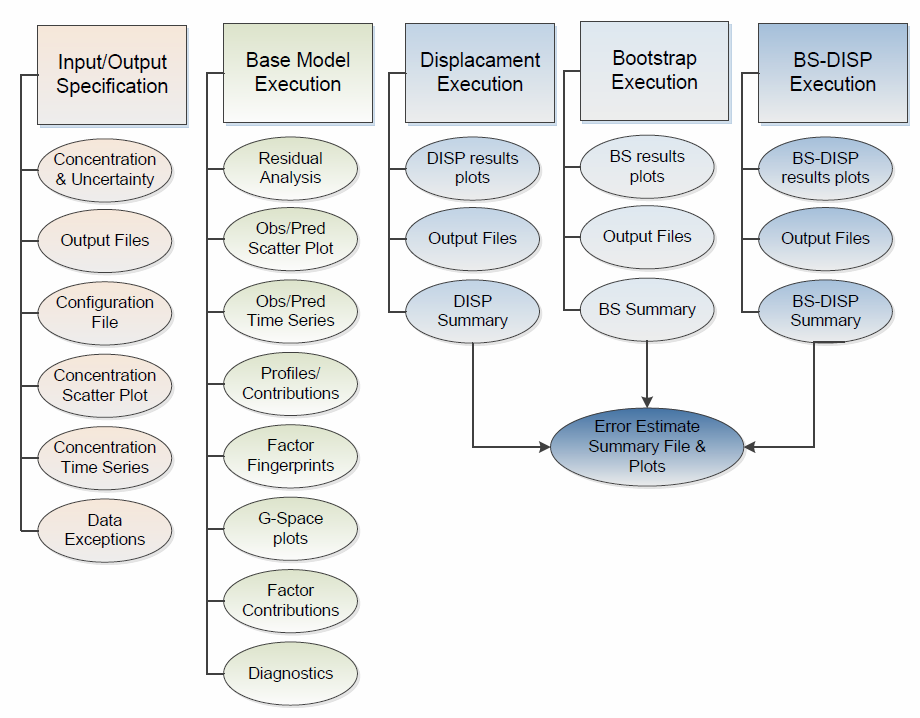 Displacement
21
PMF 5.0 Fundamentals and User Guide
EPA’s PMF Tool Process
Input Data
Data diagnostics
Base model run 1
Base model run diagnostics
Base model run 2
Source factor profile analysis
22
Step 1. Input Data
23
Monitoring Sites
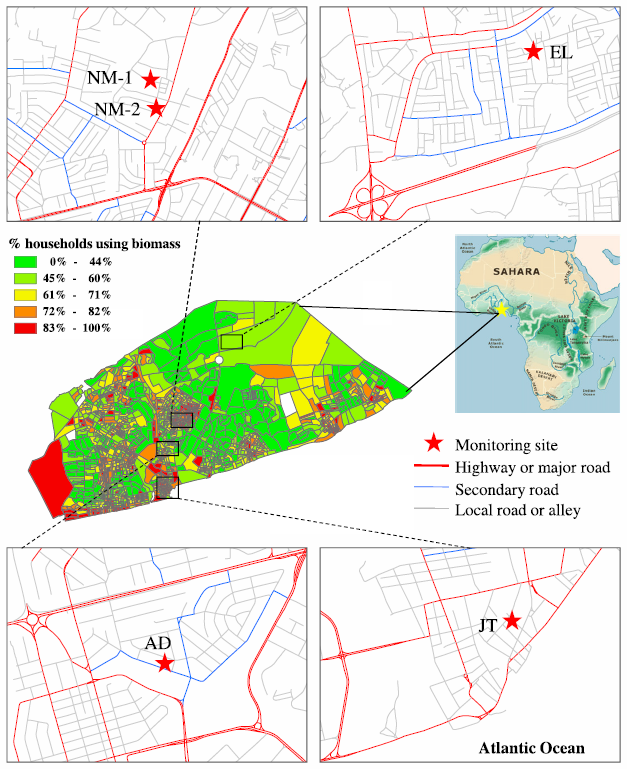 24
Getting Started with PMF
Sample species concentrations
Sample species uncertainty values
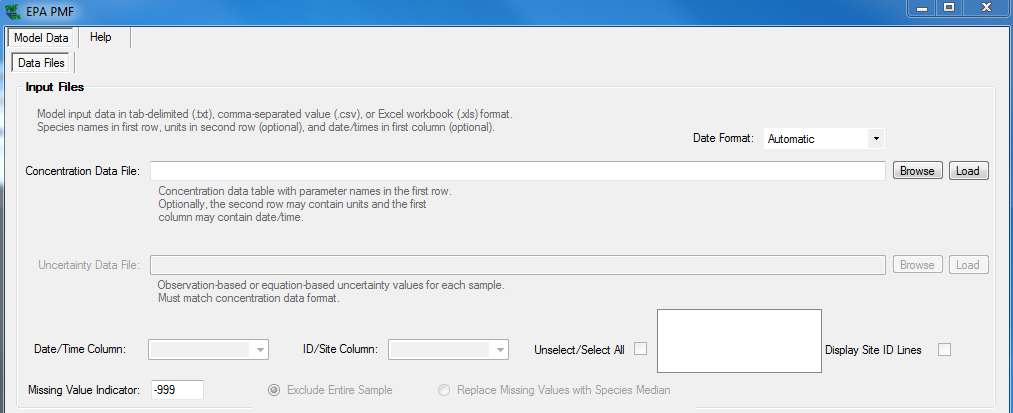 25
https://www.epa.gov/air-research/positive-matrix-factorization-model-environmental-data-analyses
Concentration Files
Headers for both sheets must be identical; can’t have spaces
Missing data must be listed as -999
During file preparation, remove species with more than 50% of samples missing or below detection limit
Uncertainty files can be observation-based or equation-based
Concentration file
Uncertainty file
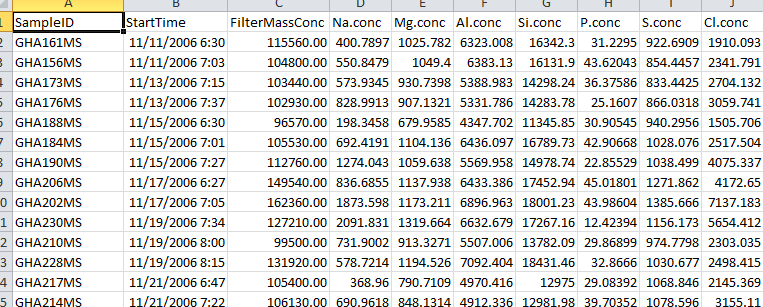 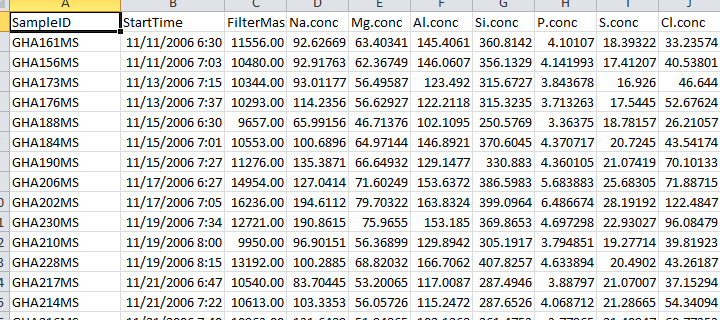 26
Input Data
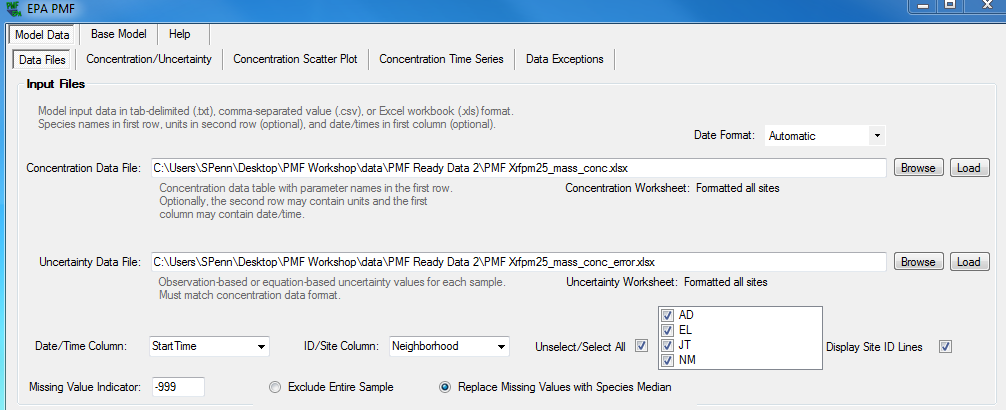 27
Input Data
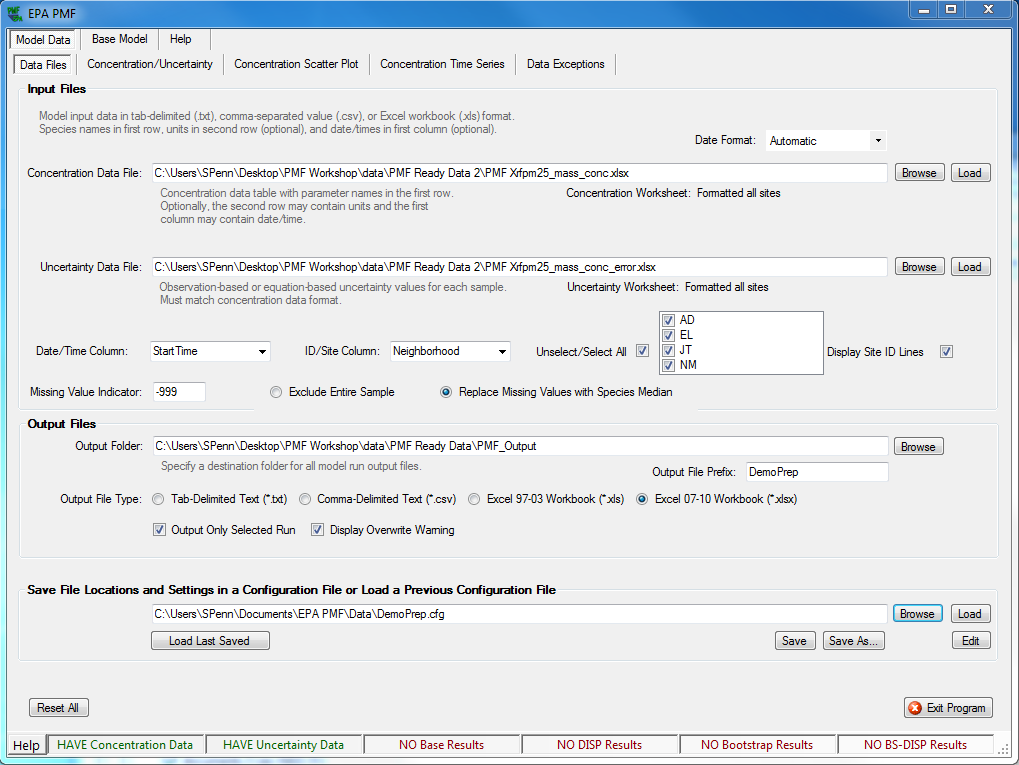 28
Step 2. Data Diagnostics
29
Weighting Species
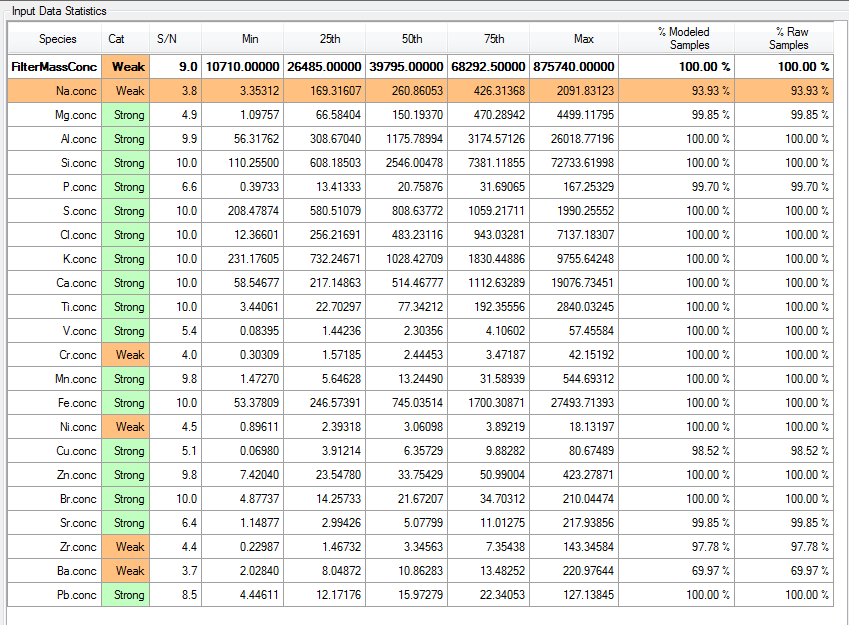 30
Descriptive Data
Concentration Scatter Plot
Concentration Time Series
Data exceptions
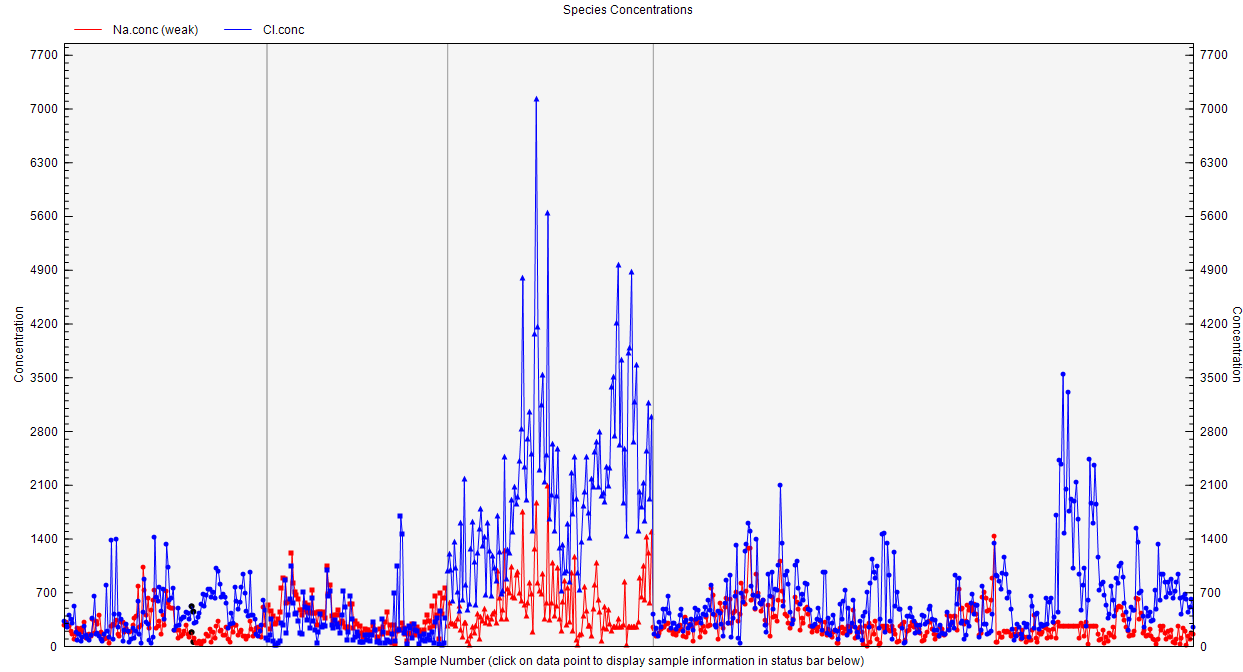 31
Step 3. Base Model 1
32
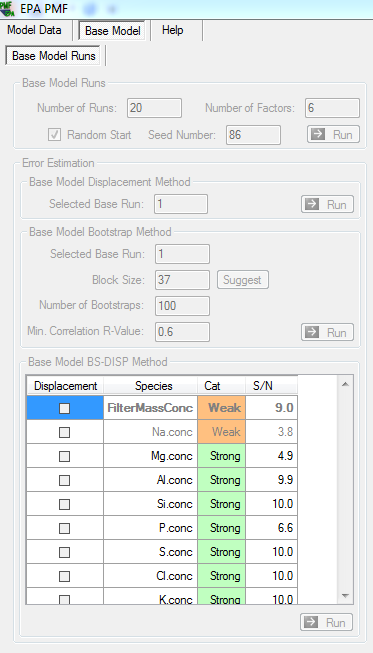 Base Model Run
Choose Random Start
Select number of factors
Select number of runs
33
Base Model Run
Q (Robust) and Q (True) are goodness-of-fit parameters that assess how well the model fits the input data. 
Lowest Q (Robust) is model run that is depicted.
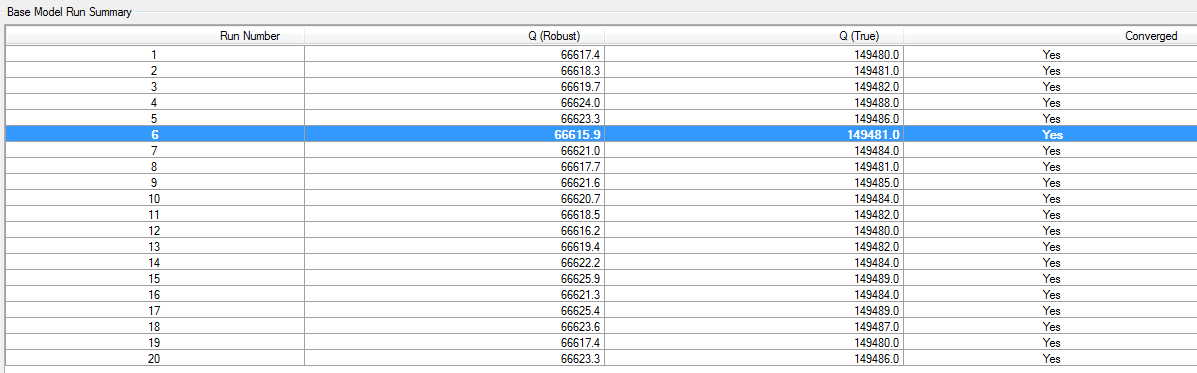 34
Step 4. Base Model Diagnostics
35
Residual Analysis
Uncertainty-scaled residuals
Shows how well the model fits each species
If a species has many large scaled residuals, this indicates poor model fit 
Residuals should be within +3 and -3
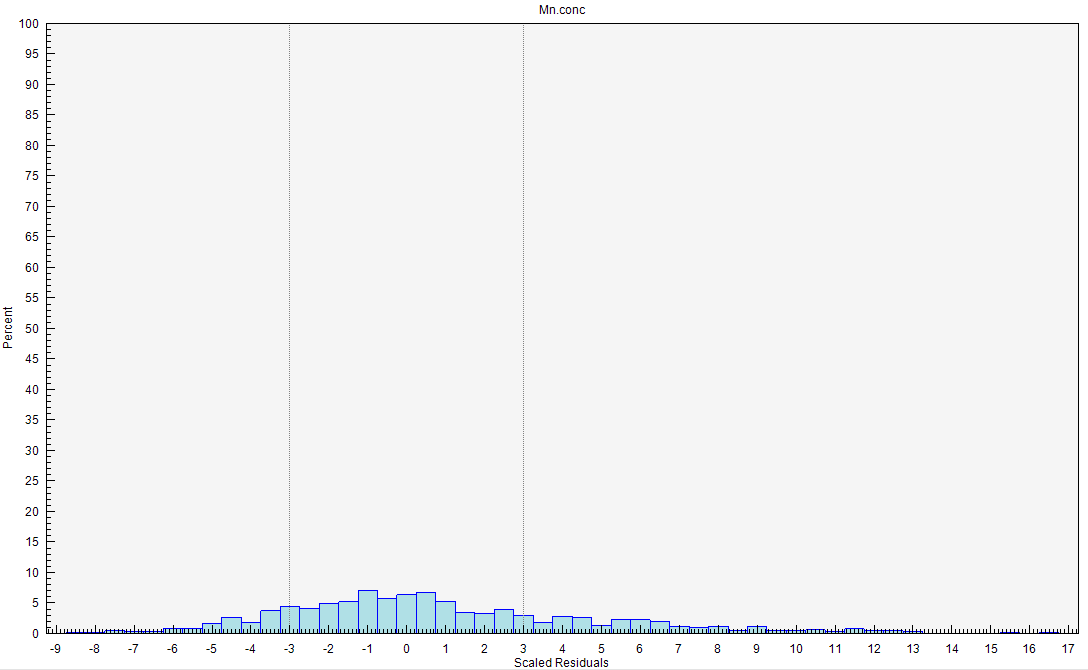 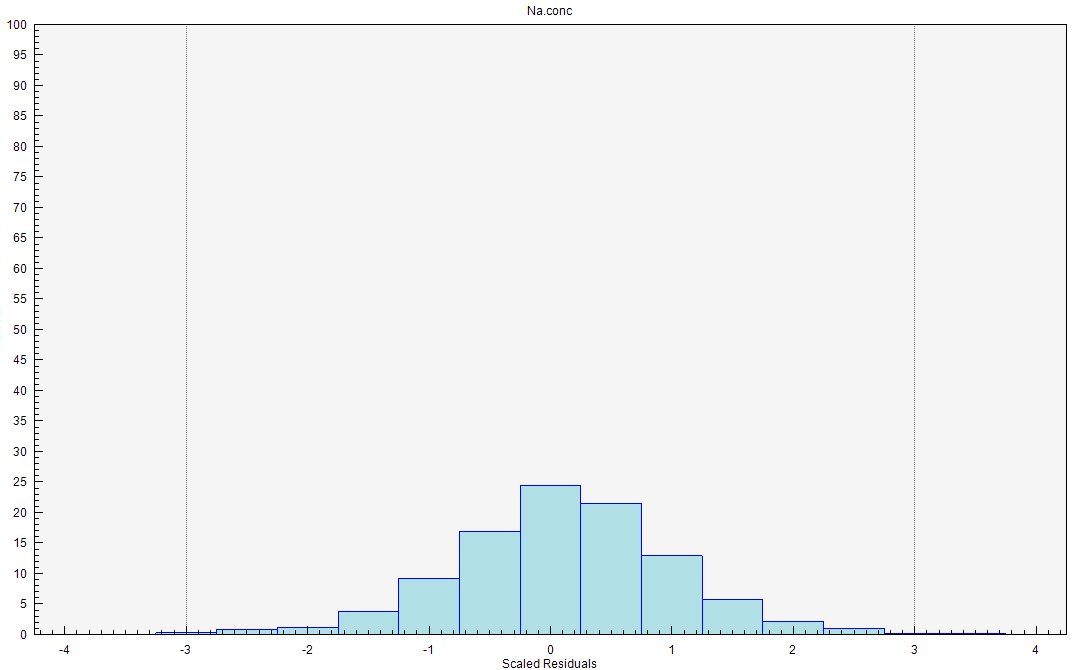 36
Observed/Predicted Scatter Plot
Comparison between observed (input data) and predicted (modeled) values used to determine if the model fits the individual species well
Species that do not have a strong correlation between observed and predicted should be downweighted
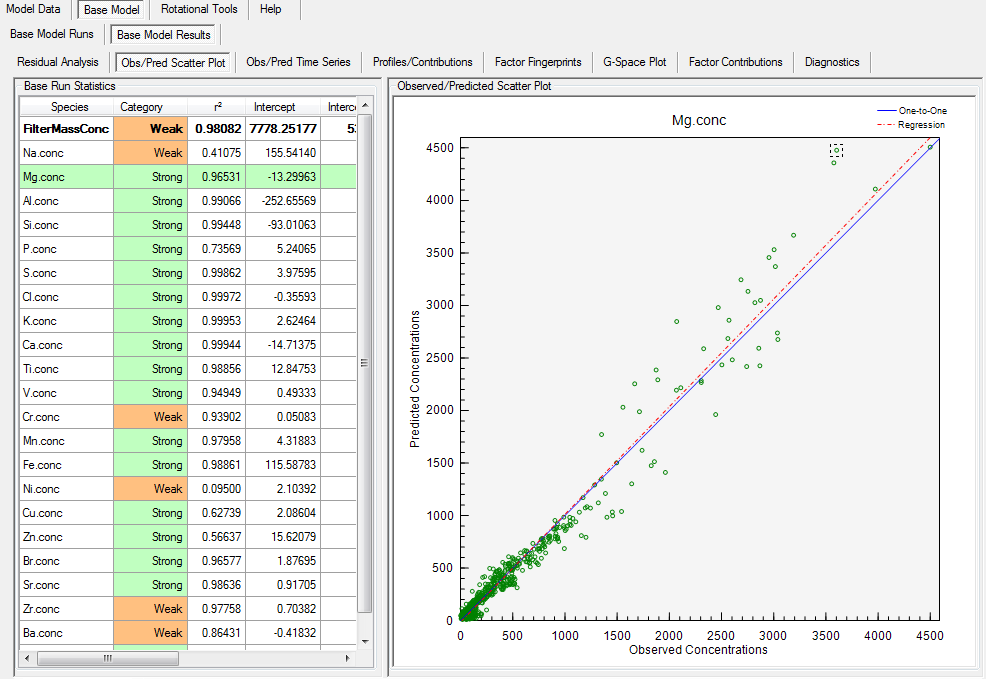 37
Step 5. Base Model Run 2
38
Re-Running the Base Model
Re-run base model based on decisions made from residual analysis and predicted v. observed scatter plots
Use the same base model run starting point: 
20 runs
6 factors
Random start
Next, re-check the residual analysis and predicted v. observed figures
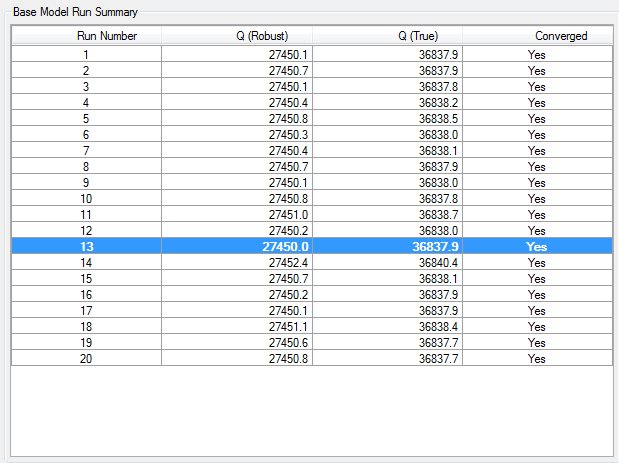 39
Step 6. Source Factor Profile Analysis
40
Profile/Contributions: Solid Waste Burning
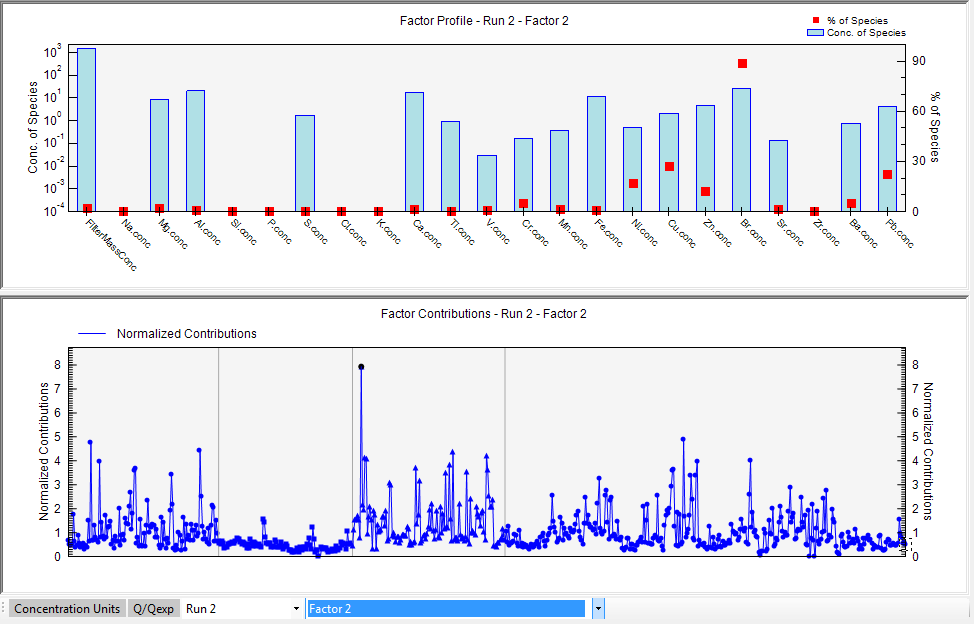 41
Profile/Contributions: Sea Salt
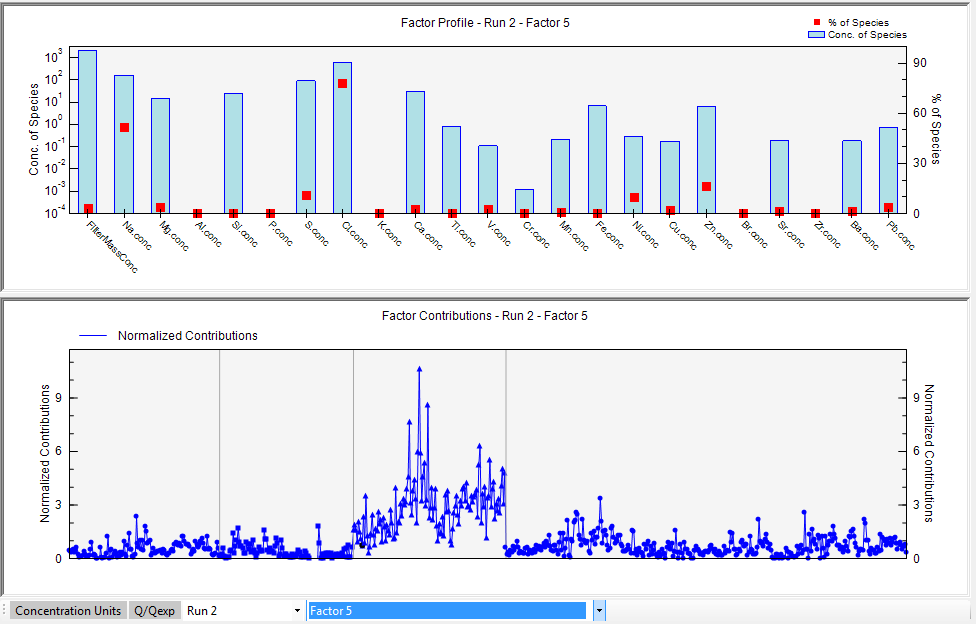 42
Profile/Contributions: Crustal Dust
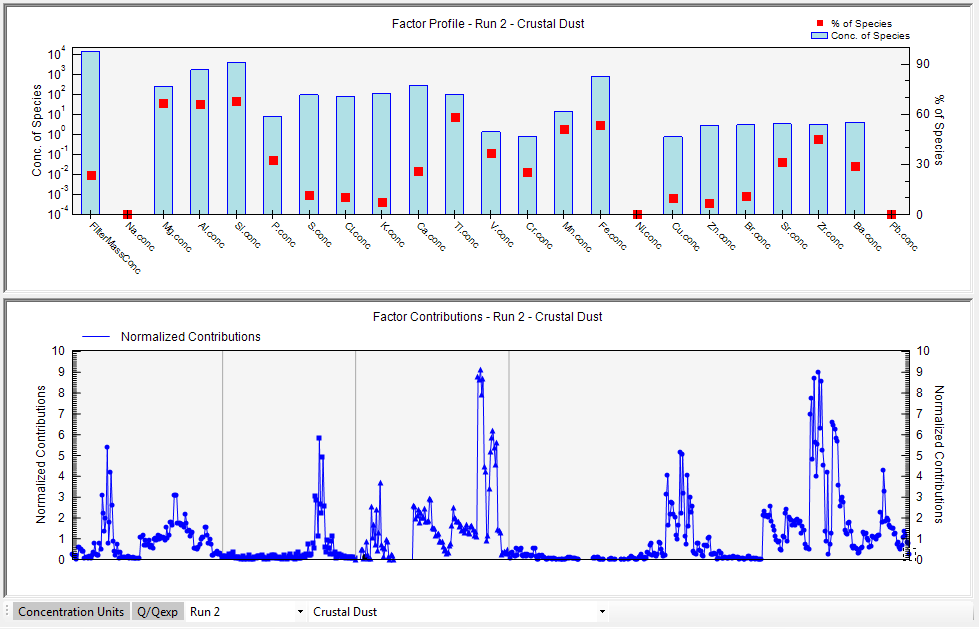 43
Profile/Contributions: Aged Biomass
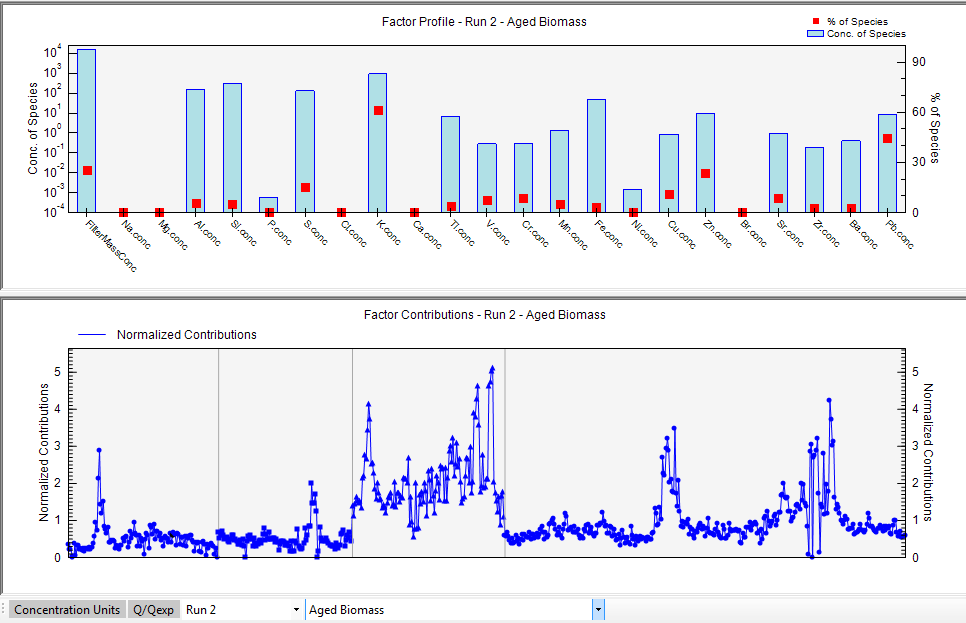 44
Profile/Contributions: Road Dust
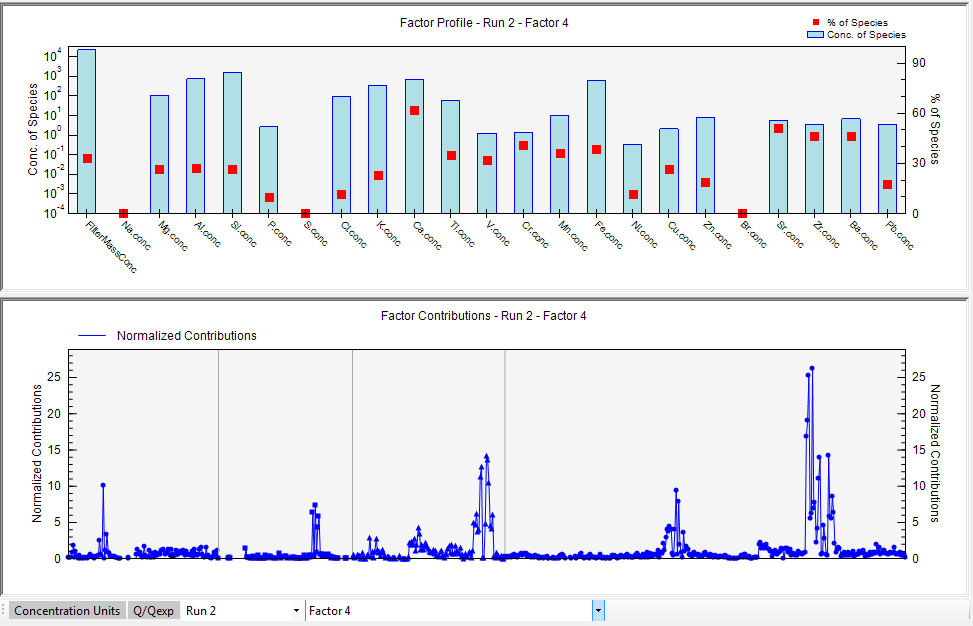 45
Profile/Contributions: Biomass Burning
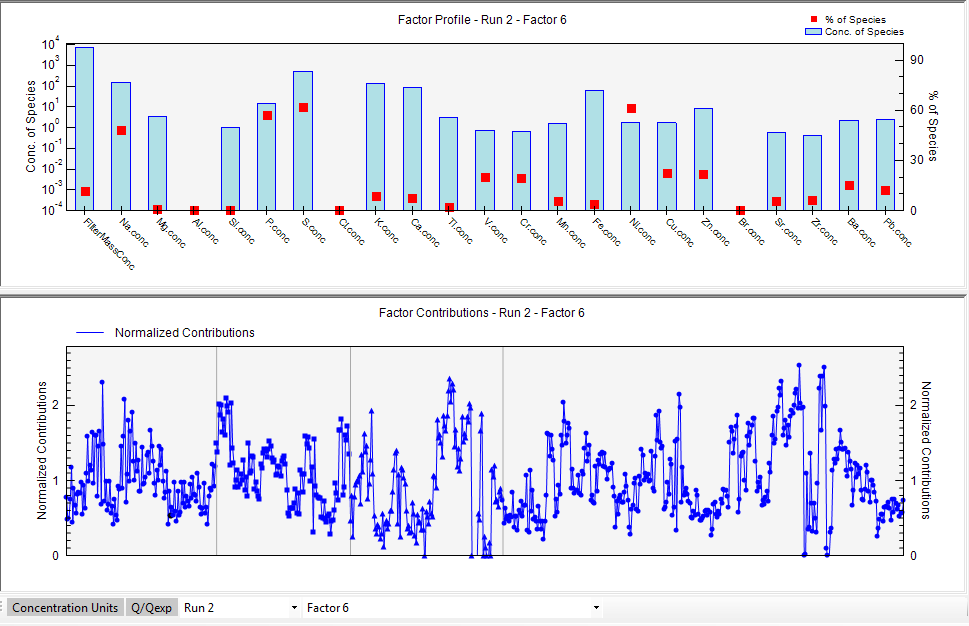 46
Factor Fingerprints
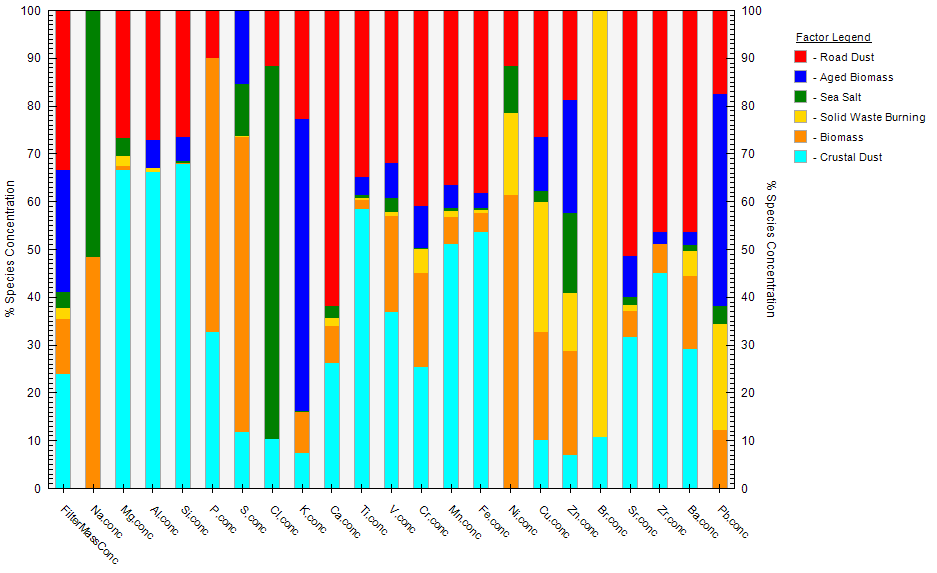 47
Factor Contributions
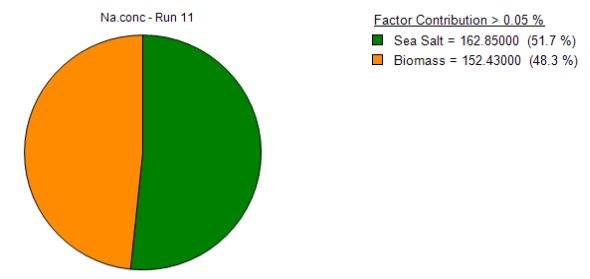 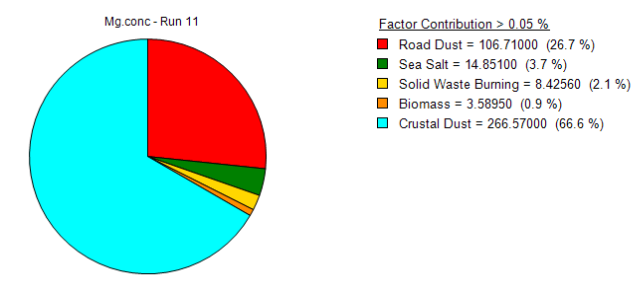 48
Output Files
49
Next Steps in PMF
After running the base model, you can:
Re-run the base model for a different number of factors to see if another value has a better fit to input data
Estimate displacement error
Estimate base model error
EPA PMF has a number of training exercises associated with it that can be used for practicing the technique and understanding source profiles
Many studies can be used to understand source profiles, as well
50
How to Use PMF Results
Once you have run PMF and are confident in the source contributions and their profiles, you can use this information in a number of ways:
Understanding individual source contributions overall and by neighborhood
Air quality control strategy creation
Policy assessment
Creating a baseline for future analyses
51
After Using PMF
Trend analyses by contributions
Day of week vs. weekday box plots or non-parametric tests
Spectral analysis to find periodicity
Seasonal analysis
Contribution by wind speed and direction	
Nonparametric regression (NPR)
Mass apportionment
Can include total mass directly as a species to get mass apportionment (Reff et al., 2007)
Multiply out the factor profiles and contributions to get mass from each factor
52
Section 3: Using Source Apportionment in BenMAP Analyses
1. Pollutant Sources
2. Positive Matrix Factorization
3. Using Source Apportionment in BenMAP Analyses
53
Environmental Benefits Mapping and Analysis Program (BenMAP) Analysis Outline
Example is for Accra:
Air pollution sources in Accra
Source apportionment study in Accra
Using source apportionment data to create targeted monitor rollback scenario in BenMAP
Health incidence results from targeted monitor rollback
Comparing source apportionment monitor rollback results with baseline assessment results
Note that the analysis done during this exercise is simplified for illustrative purposes and does not reflect an actual policy proposed by Ghana.
Using Source Apportionment Details in BenMAP
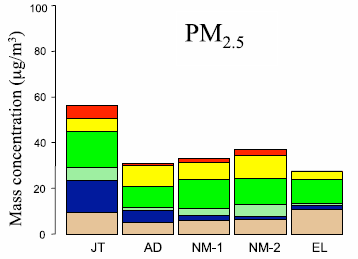 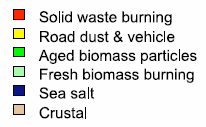 Note these are 24-hour average measurements taken during non-Harmattan season, 
whereas other monitoring may include all months of the year.
55
Zhou et al., 2013
Analytical Assumptions
We assume 1:1 correspondence between the percent reduction in PM2.5 emissions in a source category and percent reduction in ambient PM2.5 concentrations from that category
We assume full compliance with the hypothetical regulation (e.g., full 50% decrease in source-specific PM2.5 concentration)
We assume full implementation of the hypothetical regulation by 2020
Source Apportionment in Accra
57
Zhou et al. 2013
[Speaker Notes: At each monitoring site, we show the PM2.5 attributable to each source according to the PMF analysis in Zhou et al., 2013. In the final column, we see that if we decrease road and biomass emissions by 50%, this decreases total PM2.5 by different percentages, as shown in the red box.]
Applying Reductions by Monitor
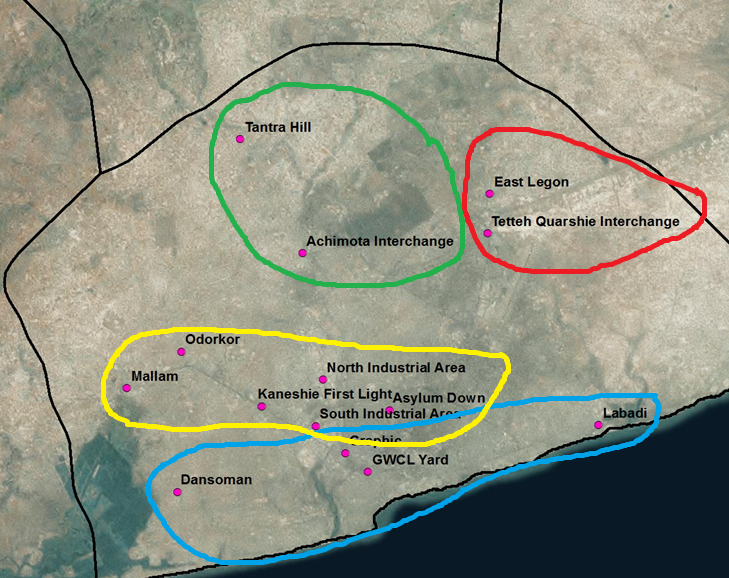 East Legon
Nima
Asylum Down
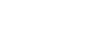 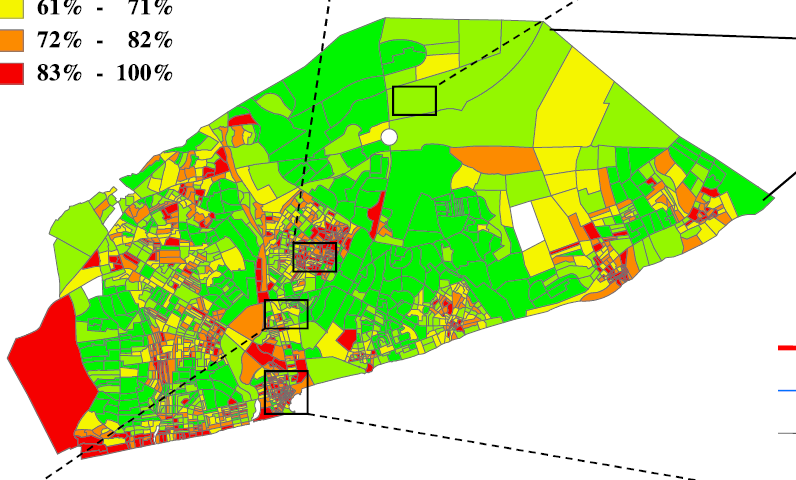 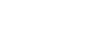 Jamestown
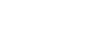 Zhou et al., 2013
[Speaker Notes: We apply reductions in PM concentrations to the monitors in each neighborhood, as shown in the figure on the left. The figure on the right shows the percent of households in Accra using biomass fuels, with the brightest green referring to lower percentages, and darker reds referring to higher percentages.]
Monitor Rollback Scenario
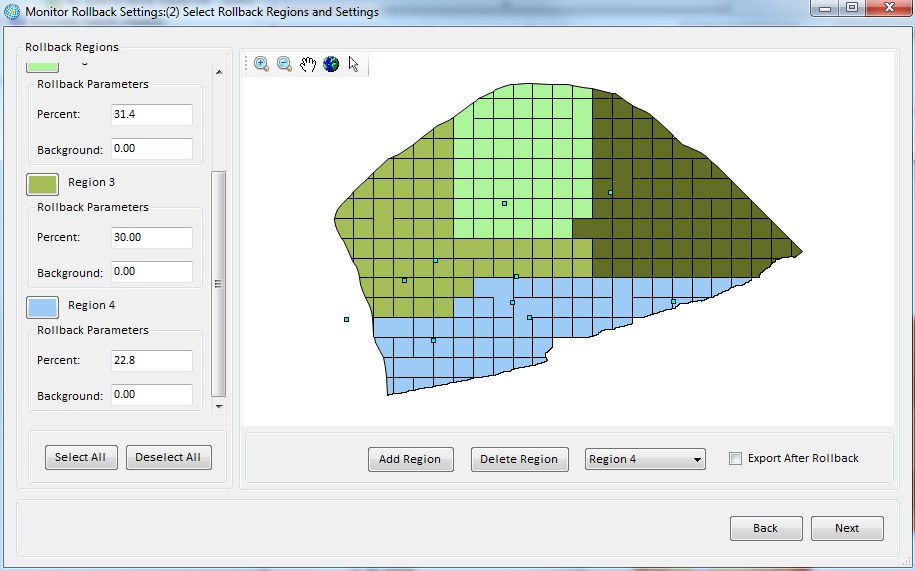 BenMAP-CE monitor rollback scenario screenshot
[Speaker Notes: We use BenMAP-CE to analyze the policy scenario laid out two slides prior. We apply the percent reduction in PM2.5, shown in the table on the right, to the spatial areas aligned with the regions in the BenMAP screenshot on the left.]
Monitor Rollback Scenario
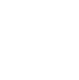 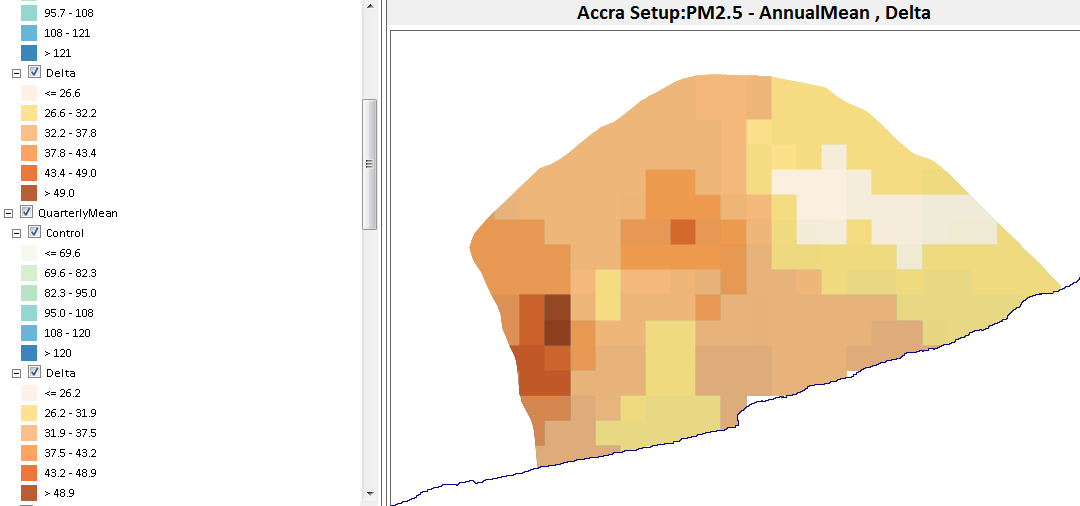 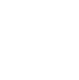 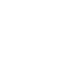 Change in PM2.5 concentrations across Accra associated with emissions reduction policy scenario, in µg/m3
[Speaker Notes: Change in PM2.5 concentrations across Accra due to emissions reduction policy scenario]
Health Impact Results: US-Based Studies
[Speaker Notes: Note: Update results with appropriate significant figures based on data inputs.]
Health Impact Results: Integrated Exposure Response Function (IER)
Health Impact Results: Asthma Hospital Admissions
Comparison with Baseline Assessment
What do these results mean?
How do these results compare with the baseline assessment results? 
Why did you use 2020 projected air quality data instead of 2014 monitored air quality data?
2020 Health Impact Results: US-Based Studies
2020 Health Impact Results: IER
2020 Health Impact Results: Asthma Hospital Admissions
Thank you!
68